Unit 4
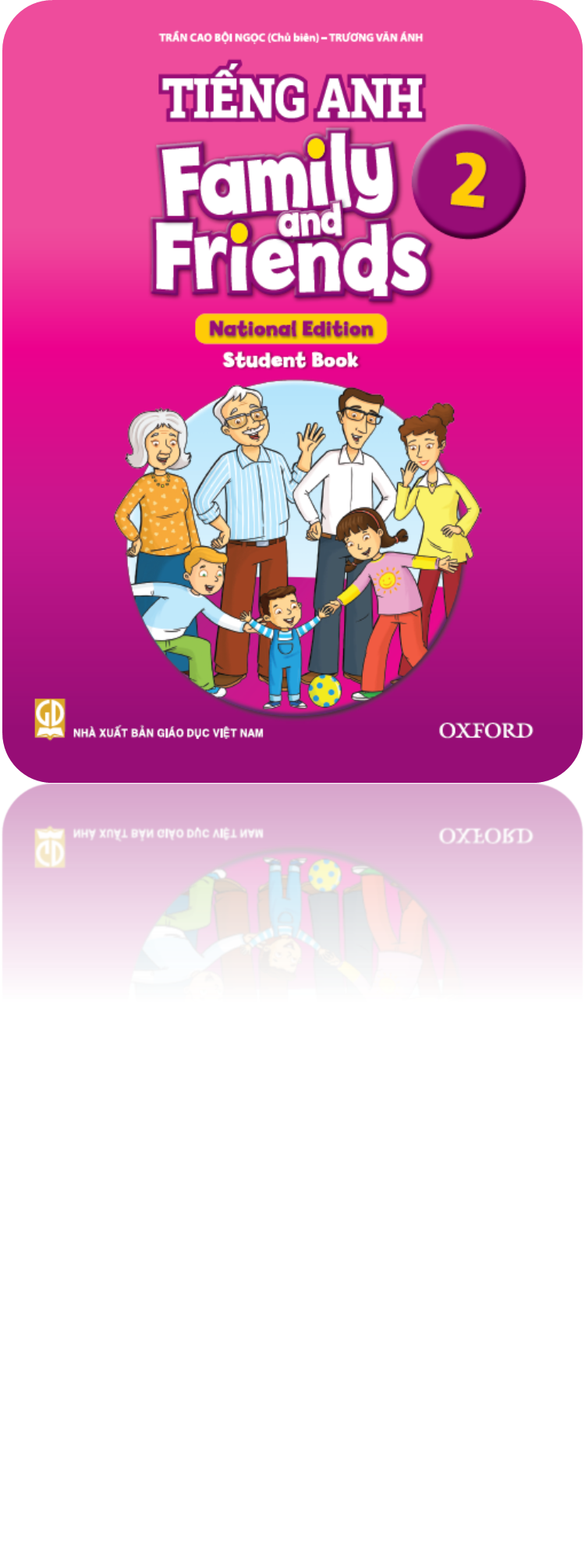 I go to school by bus
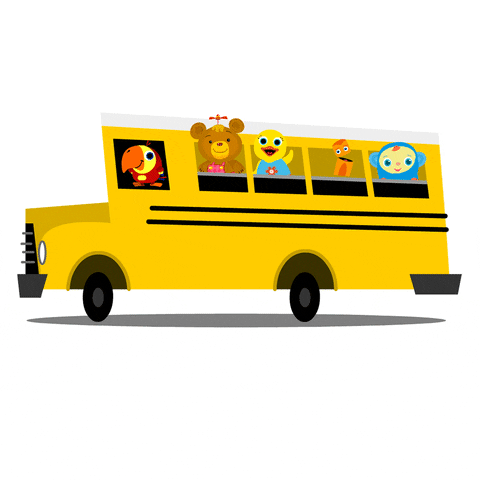 Lesson 1
Listen and point
Listen and repeat
Listen and chant
It’s play time!
motorbike
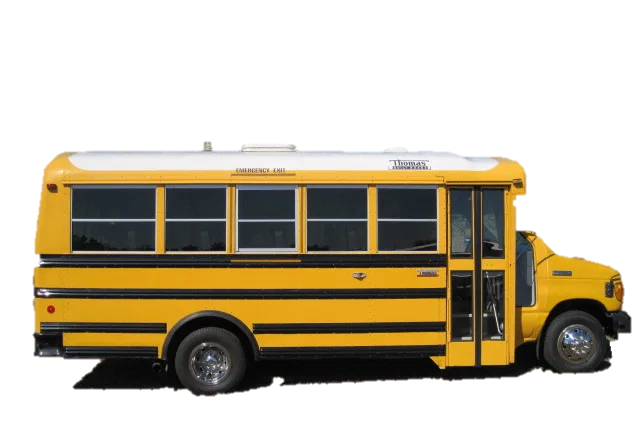 bus
bike
boat
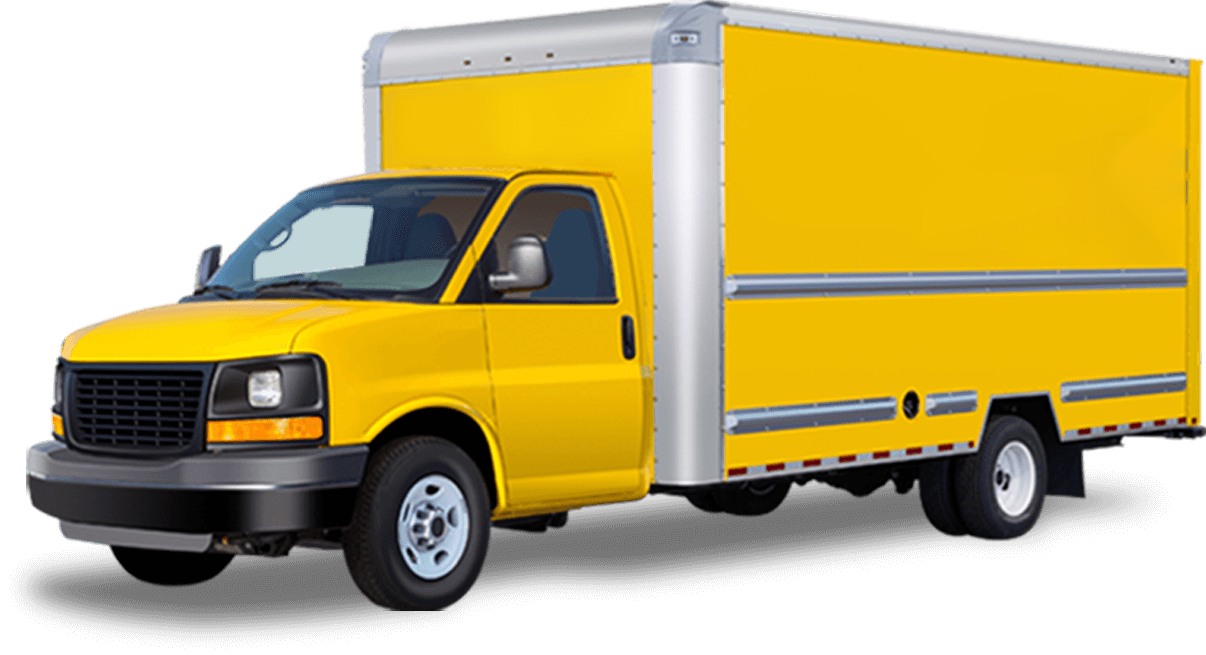 car
truck
bike
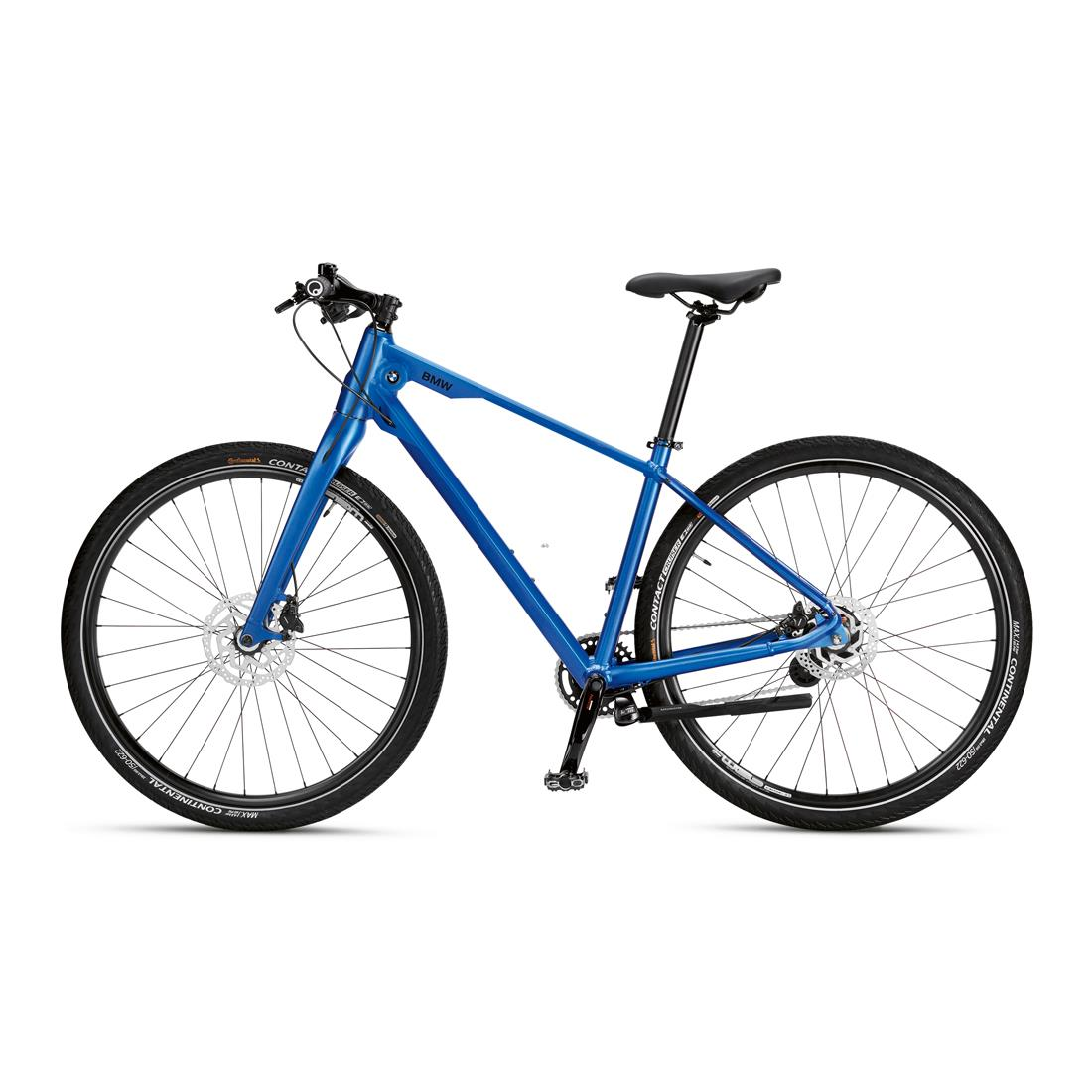 truck
boat
boat
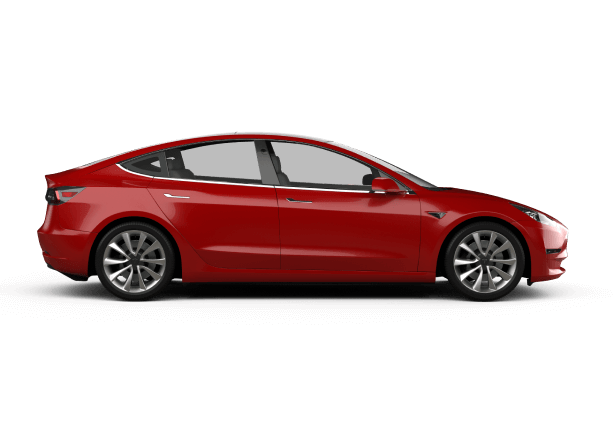 bus
car
bike
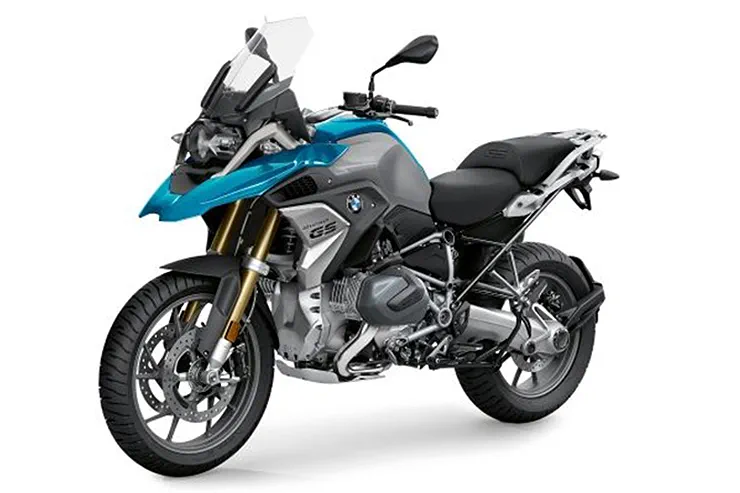 motorbike
truck
truck
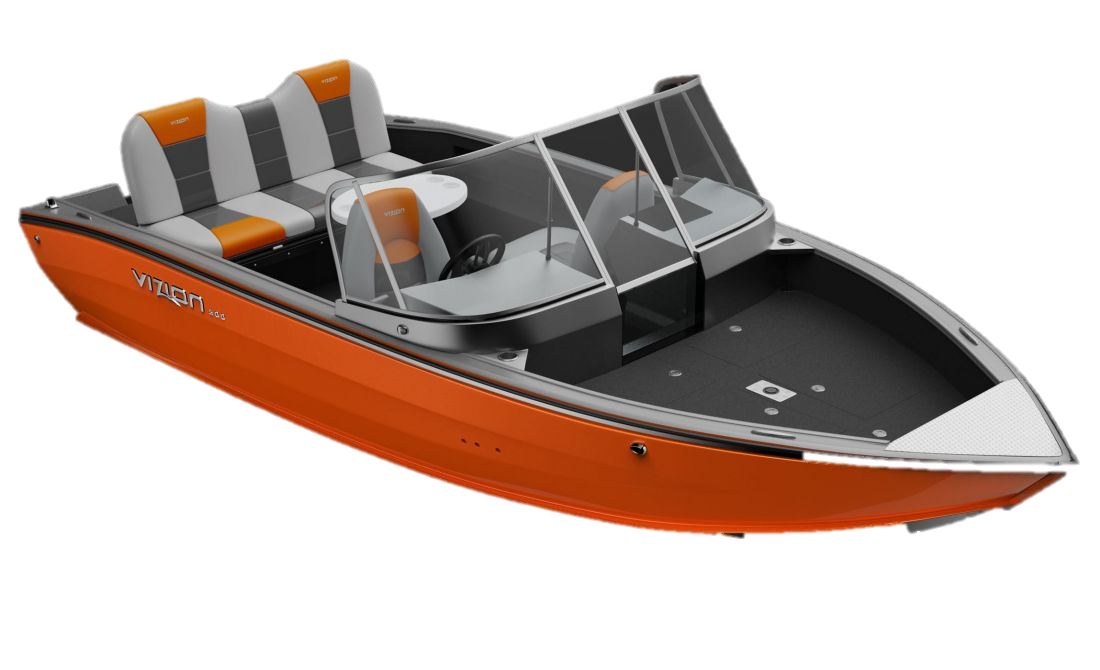 motorbike
boat
Point and say!
Let’s stick!
truck
Unit 4
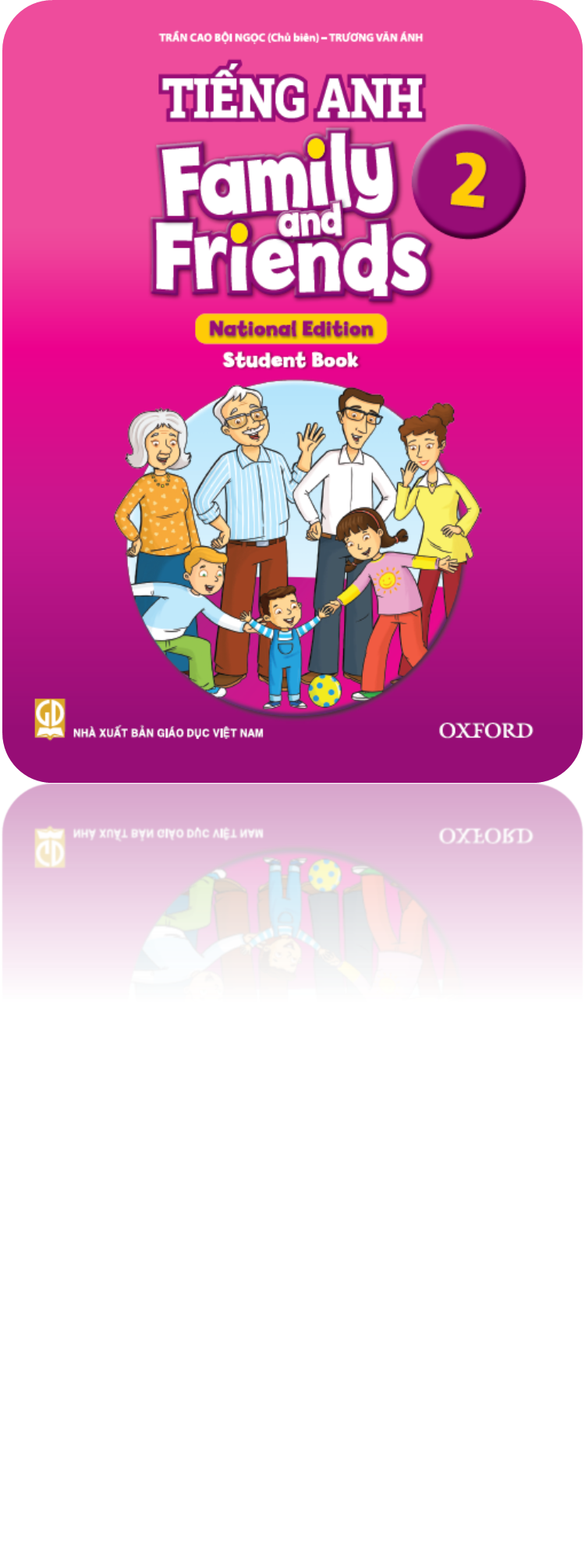 I go to school by bus
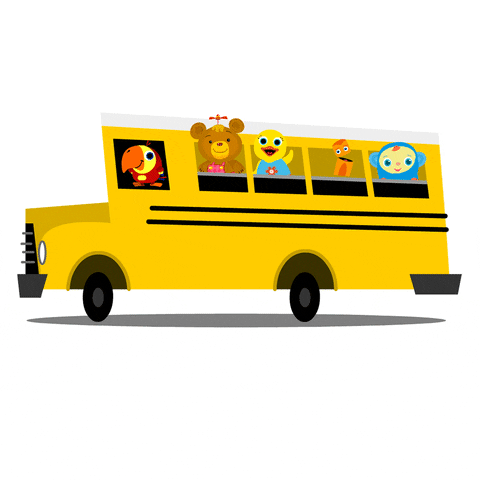 Lesson 2
Listen ,point and repeat
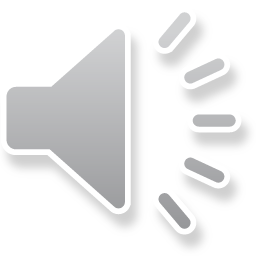 Listen and sing
Write
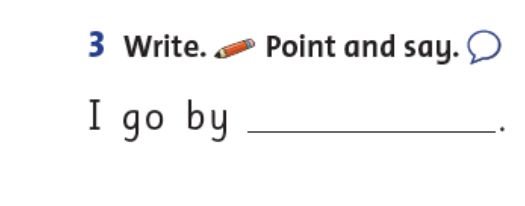 bike
Point and say!
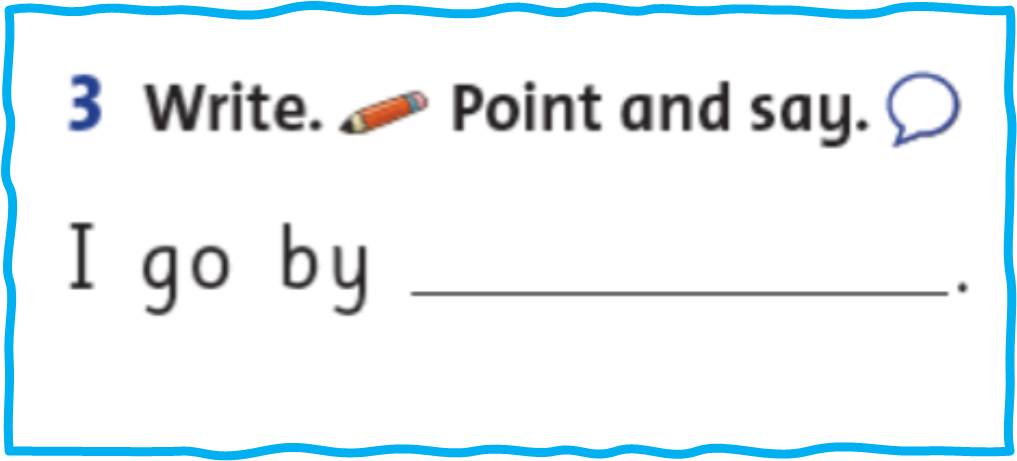 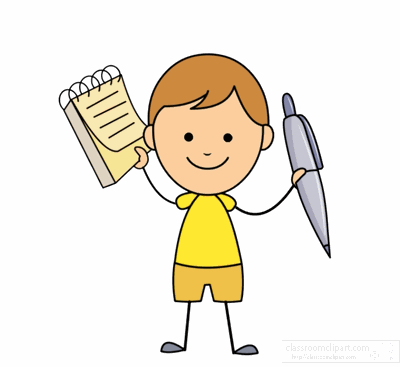 Workbook time!!! page 30-31